Fracture des 2 os de l’avant bras.
Dr A.KEMIH
Chirurgien Orthopédiste
Hôpital Militaire Universitaire De Constantine
DÉFINITION
I-     DÉFINITION
fracture qui siège: 
*à  plus de 02 cm de la tubérosité bicipitale, 
*et  jusqu’à 04 cm de  l’interligne radio  carpienne.
02 cm
04 cm
I-     DÉFINITION
INTERET DE LA QUESTION
II-  INTERET DE LA QUESTION
*Sont fréquentes : adulte jeune et l’enfant.

    *Sont graves : compromettre la prono-supination.

    *Le diagnostic est clinique et radiologique.

   *Le traitement est chirurgical chez l’adulte et  orthopédique chez l’enfant.
RAPPEL ANATOMIQUE
III-Anatomie
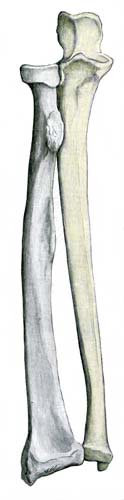 02 os longs :  -  le radius en dehors 
                           -  l’ulna  en  dedans
02 os longs :  -  le radius en dehors 
                         -  l’ulna  en  dedans

 En  supination :  -diaphyses parallèles
 
                              -Espace  interosseux.

 En  pronation : -le radius pré croisant l’ulna . 


                             -Articulations RUP et RUD
RADIUS            Particularités fondamentales
Les courbures dans les plans sagittal et frontal

Plan frontal: concave en dedans (courbure pronatrice +++) = ++ enroulement radius

Plan sagittal: concave en avant, face ant plane
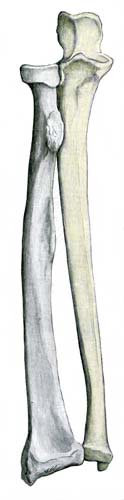 RADIUS           Particularités fondamentales
Canal médullaire: tronc de cône à sommet prox et base distale, et dont l’axe incurvé suit la courbure pronatrice (ostéosynthèse par clou = risque d’effacement de la courbure)
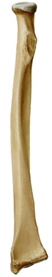 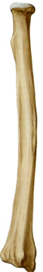 ULNA
la forme d’un S allongé avec de faibles  courbures.





Epiphyse proximale : le  sommet olécranien

 
Epiphyse distale : tête de l’ulna, entièrement 

Recouverte de cartilage.
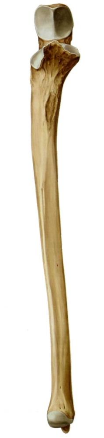 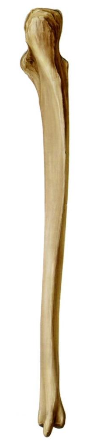 LES MOYENS DE LIAISON
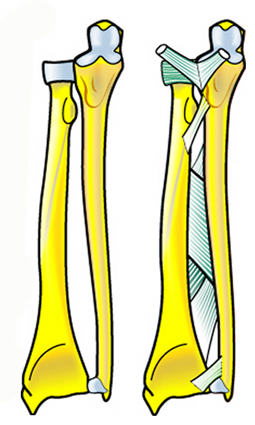 Les ligaments de RUP
MIO
Les ligaments de RUD
LA MEMBRANE INTEROSSEUSE                         Empêche  tout  diastasis  entre radius et  ulna
ARTICULATIONS RADIO-ULNAIRES
Radius et ulna sont  articulés entre eux par leurs extrémités
RUP: stabilisée par  les ligaments annulaire et carré.


RUD: Stabilisateur principal le ligament triangulaire.
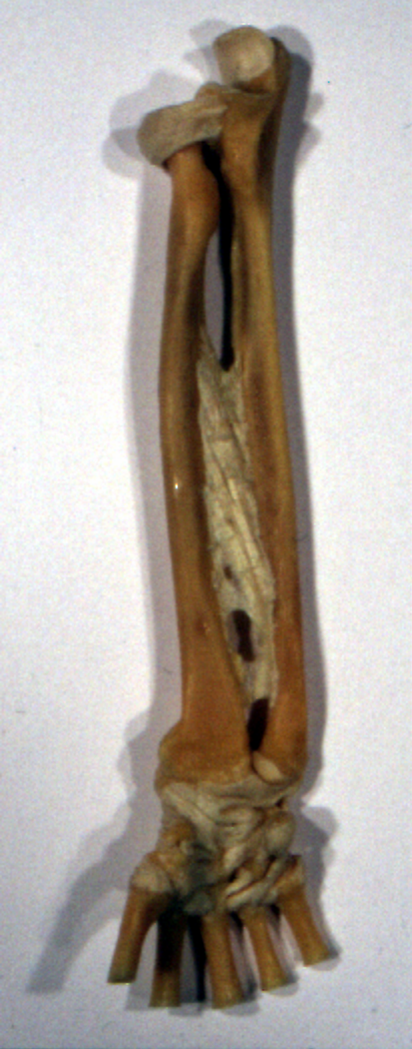 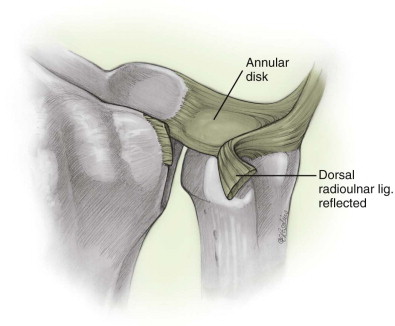 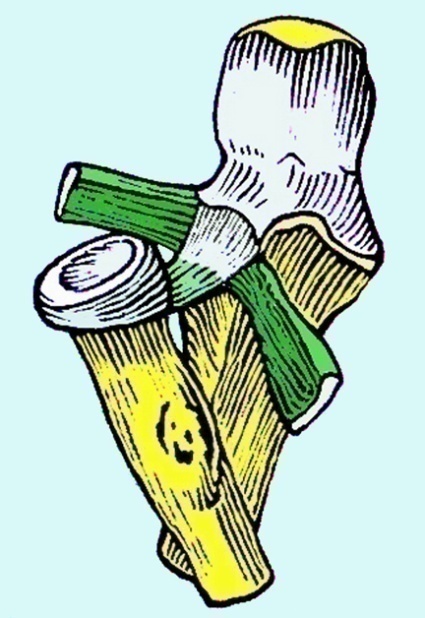 RAPPEL PHYSIOLOGIQUE
VI-    RAPPEL PHYSIOLOGIQUE DE LA       PRONOSUPINATION
La pronosupination est la rotation de l’avant  bras
autour de son axe longitudinal. 
          C’est le  radius qui tourne autour de l’ulna.
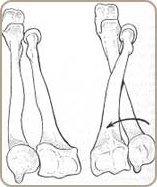 VI-RAPPEL PHYSIOLOGIQUE DE LA  PRONOSUPINATION                MUSCLES    MOTEURS     DE   LA    PS
biceps brachial
court supinateur  rond pronateur
carré pronateur
Les Impératifs De La Pronosupination
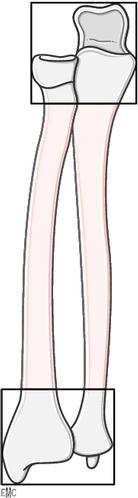 *inégalité de longueur des 02 os.
*L’axe de rotation passe par la tête radiale 
 et la RUD.
*Pas de décalage d’un des 2 os
*Espace interosseux libre
*2 articulations RU mobiles
*Courbure pronatrice du radius respectée
ETUDE ANATOMOPATHOLOGIQUE
V-ETUDE ANATOMOPATHOLOGIQUE               …………………………..MECANISME
Choc direct. 

Contrainte axiale (chute sur la main coude en extension)

Agression par bâton( protection du visage) 
fractures isolées de l'ulna
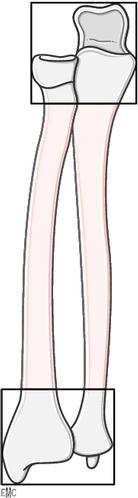 V-ETUDE ANATOMOPATHOLOGIQUE
                      La classification de l’AO
Fracture simples
Fracture à fragments
 intermédiaires  en coin
Fracture complexes
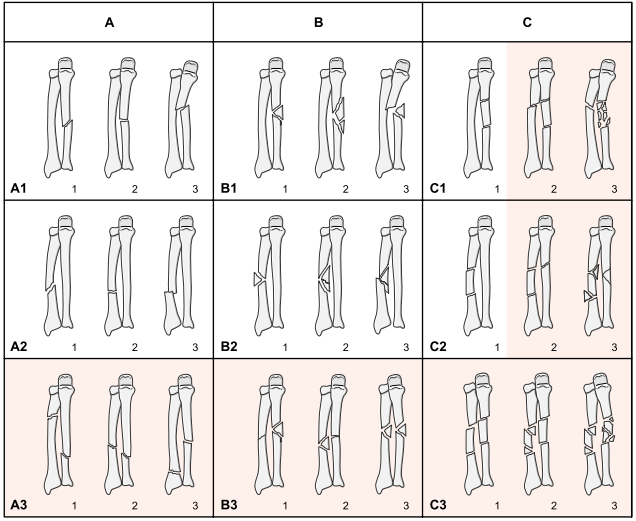 V-ETUDE ANATOMOPATHOLOGIQUE                          DEPLACEMENTS
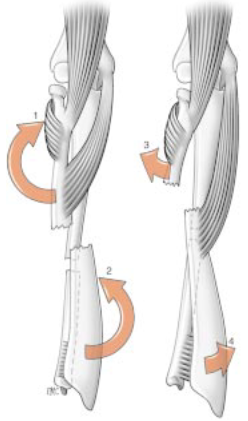 Le niveau du foyer de fracture

radiale détermine les déplacements 

En rotation des fragments

Diaphysaires:



fracture sous l’insertion  du

 rond  pronateur = déplacement 

 
minime



Fracture au dessus du rond

pronateur = déplacement +++
Restaurer le cadre !
V-ETUDE ANATOMOPATHOLOGIQUE                          LESIONS ASSOCIEES
*Ouverture cutanèe : le plus souvent  punctiforme
            type 1 de CAUCHOIX ET  DUPARC.

*Lésions vasculo-nerveuses : fréquentes dans les
traumatismes balistiques.

*La membrane interosseuse: peut étre déchirée, faisant communiquer parfois les deux foyers de fracture avec menace plus  grande de synostose.
RADIOGRAPHIE
VI-RADIOGRAPHIE
2 clichés face et profil de l’avant bras prenant coude  et poignet.


Le cliché de face est pris coude flechi à 90°, l’avant bras en

supination compléte.

Le cliché de profil est pris coude fléchi à 90°, avant bras
repose par son bord interne sur la plaque.

Si nécessaire, clichés comparatifs de l’avant bras sain.
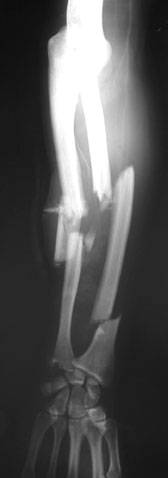 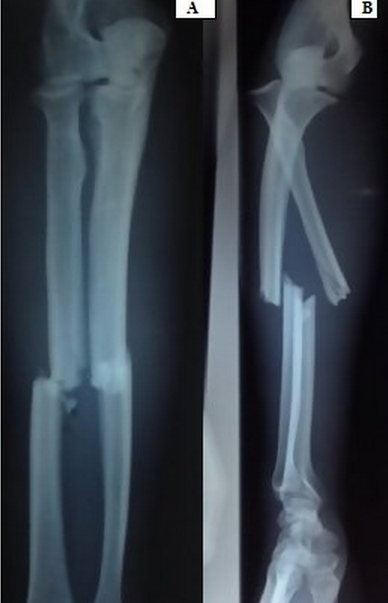 EVOLUTION-COMPLICATIONS
VII-EVOLUTION COMPLICATIONS
EVOLUTION: consolident en 3 mois

                       COMPLICATIONS IMMEDIATES
*L’ouverture cutanée  
*Lésions vasculo-nérveuses
VII-EVOLUTION COMPLICATIONS
COMPLICATIONS SECONDAIRES:
Déplacement secondaire aprés un traitement  orthopédique.
Le syndrome de VOLKMANN.
L’inféction post opératoire.
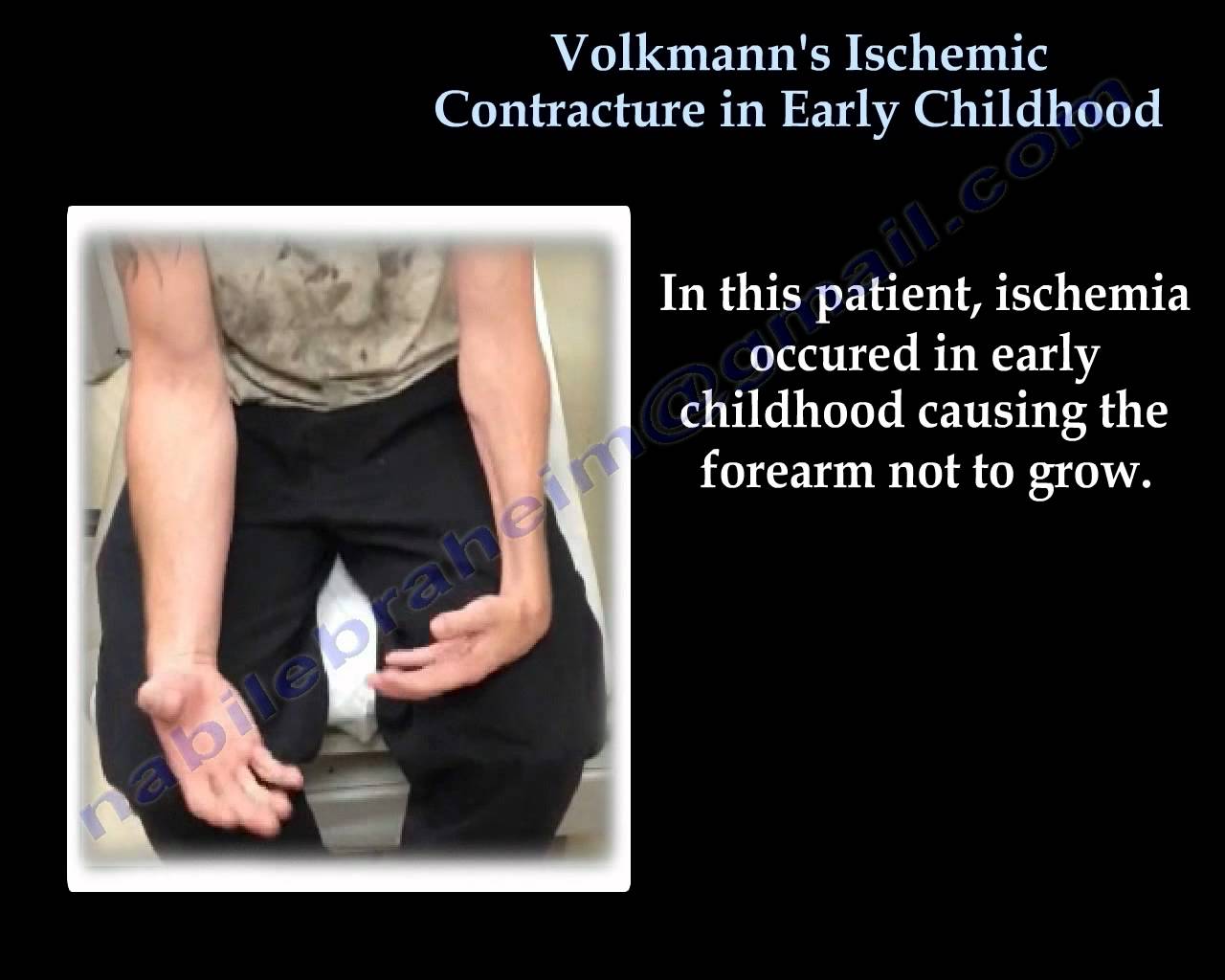 VII-EVOLUTION COMPLICATIONS
COMPLICATIONS TARDIVES:

Les cals vicieux:
 Graves par leur retentissement sur 
la prono supination.

 Ils sont essentielement secondaires 
au traitement orthopédique
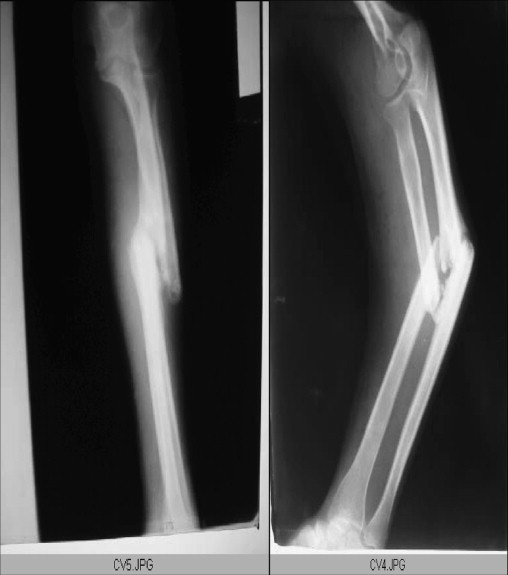 EVOLUTION COMPLICATIONS
COMPLICATIONS TARDIVES:
Pseudarthroses:
  C'est la non consolidation osseuse.
  03 à 05% des cas,intéressant les 2 os ou 1 seul.
  Mal supportées, entrainant douleur et impotence.
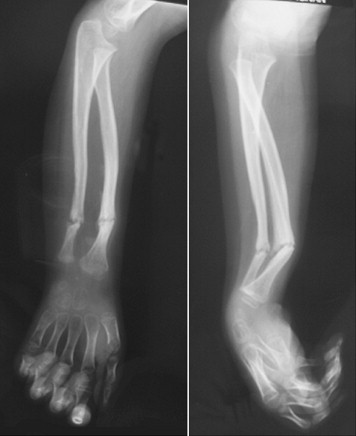 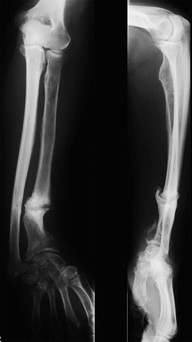 COMPLICATIONS TARDIVES
Le cal interosseux : ou SYNOSTOSE:
ossification d’un ségment de la membrane interosseuse
      Cette synostose va supprimer la rotation du radius , son  enroulememnt autour de l’ulna et donc supprimer la PS.
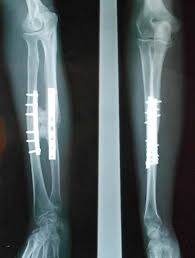 COMPLICATIONS TARDIVES
Cette synostose peut se voir:
*fractures à grand déplacement.
*Les fractures dont les trait radial et ulnair siégent au meme niveau.
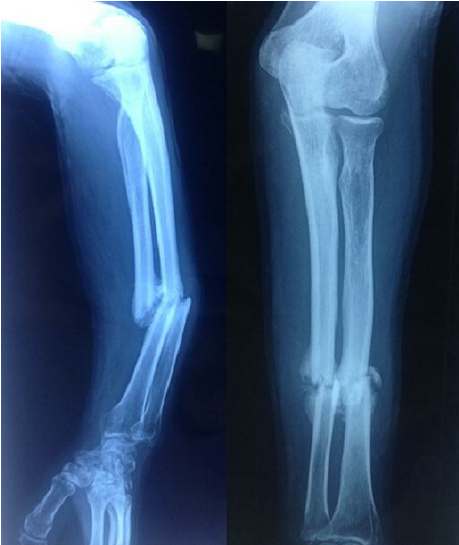 LES FORMES CLINIQUES
VIII- LES FORMES CLINIQUES                       FRACTURES DE L’ENFANT
Fracture  EN BOIS  VERT,  au niveau de la diaphyse avec rupture d’une
Corticale et tassement  de l’autre.
 
Fracture  EN  MOTTE  DE   BEURRE  au niveau de la jonction métapyso 
épipysaire qui se  traduit  par une soufflure  periphérique.
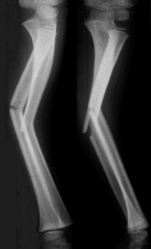 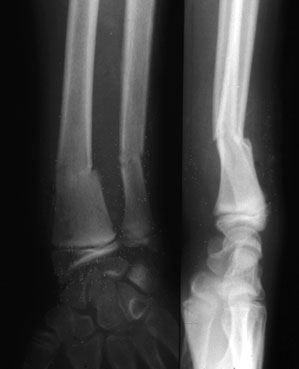 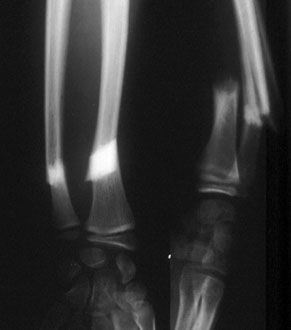 Lésions de MONTEGGIA
VIII- LES FORMES CLINIQUES
C’est une fracture isolée de l’ulna associée  à une luxation de la tête radiale.
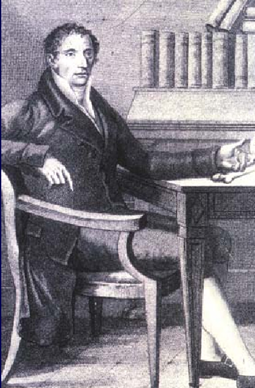 MONTEGGIA décrit en 1814 une fracture isolée de 
l’ulna, mais ne décèle pas la luxation de la tête radiale.
Malgaigne, en 1850, fait une vraie description de l’association des 02 lésions de la fracture appelée depuis « fracture de Monteggia »
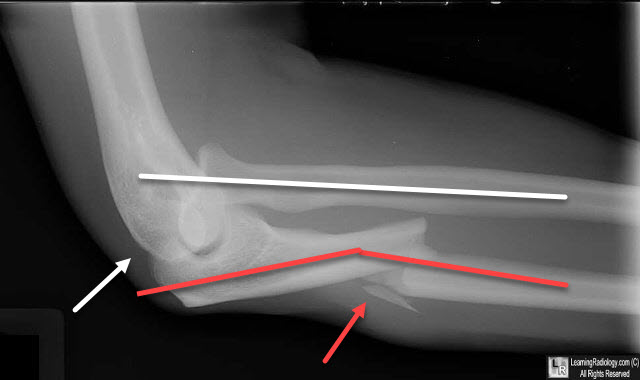 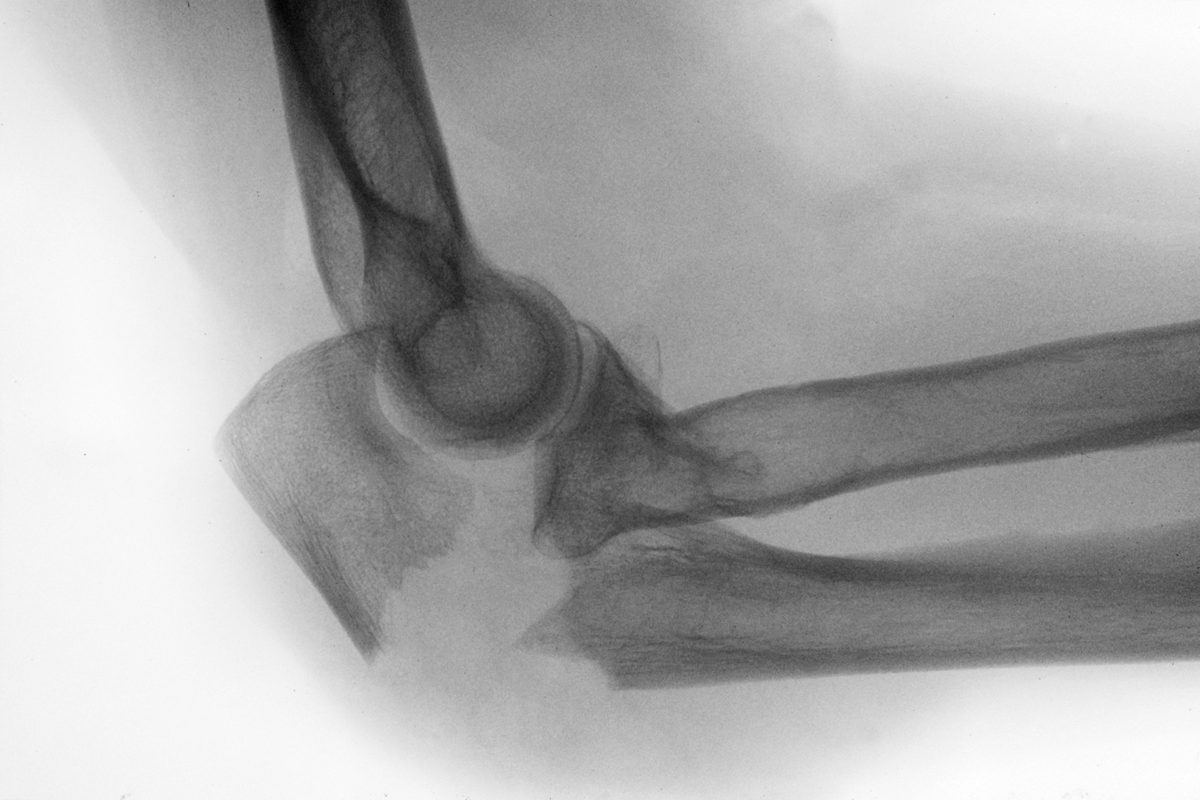 FRACTURE DE MONTEGGIA
Mécanisme:  

*direct = coup de baton de Monteggia 
*indirect par la chute en avant, le bras en pronation et coude flechi.

La luxation de la tete peut se faire en avant, en
arriére ou  en latéral.

Diagnostique :devant toute fracture isolée de
l’ulna, un examen clinique et radiologique du
coude s’impose à la  recherche d’une luxation de
la tete radiale.
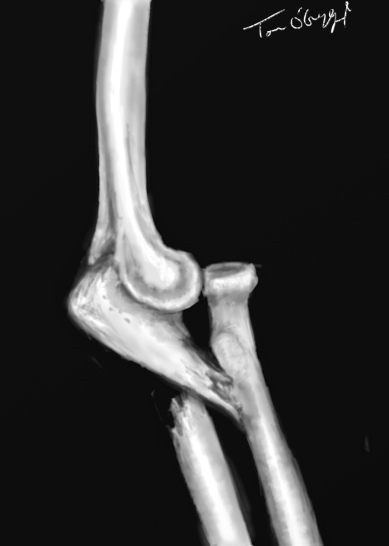 VIII- LES FORMES CLINIQUES                        FRACTURE DE MONTEGGIA
Le  traitement: dans la majorité des cas l’ostéosynthése de
l’ulna donne	la réduction spontannée de la tete radiale.
Mais dans de rares cas ,en cas d’irréductibilité la réduction  chirurgicale	et un brochage condylo radial s’impose.
VIII- LES FORMES CLINIQUES                   FRACTURES DE GALIAZZI
Description complète par Galeazzi en 1934   (publié une série de 18 observations)
C’est une fracture isolée du radius associée à une  lésion de l’articulation radio ulnaire distale (  luxation de la tete ulnaire le plus souvent en  dorsal ).
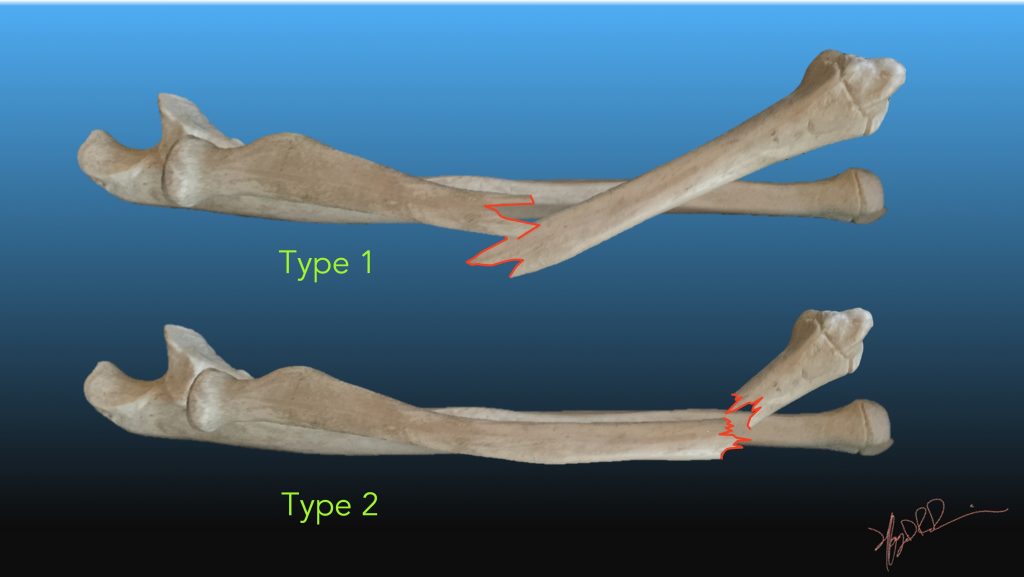 VIII- LES FORMES CLINIQUES                   FRACTURES DE GALIAZZI
Le  traitement repose sur l’ostéosynthése par  plaque vissée du
radius et une immobilisation  platrée en position de réduction.
*soit un brochage  radio ulnair inférieur temporaire de 45à60
jour.
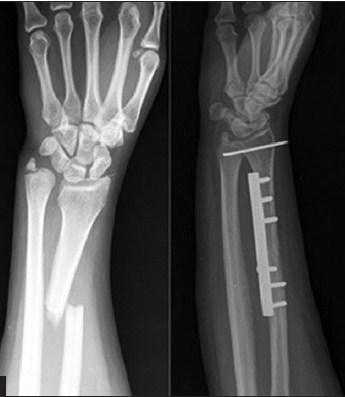 LE TRAITEMENT
IX-LE TRAITEMENT           Traitement orthopédique
réduction

*sous anésthésie avéc traction du membre et 
Manipulation directe des foyers.
*le control se fait sous amplificateur de  brillance.
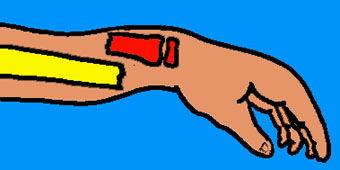 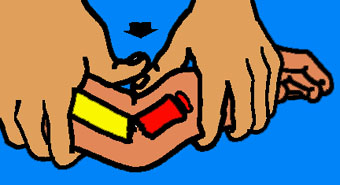 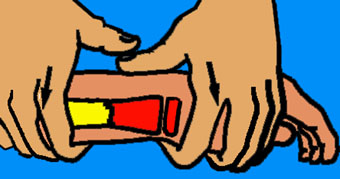 IX-LE TRAITEMENT     Traitement orthopédique
contention
platre brachio-anté-brachio-palmaire, coude à  90°,poignet à 20° d’extension





Ce traitement orthopédique est réservé pour l’enfant 
et 
quelques rares cas de fractures non  déplacées chez l’adulte.
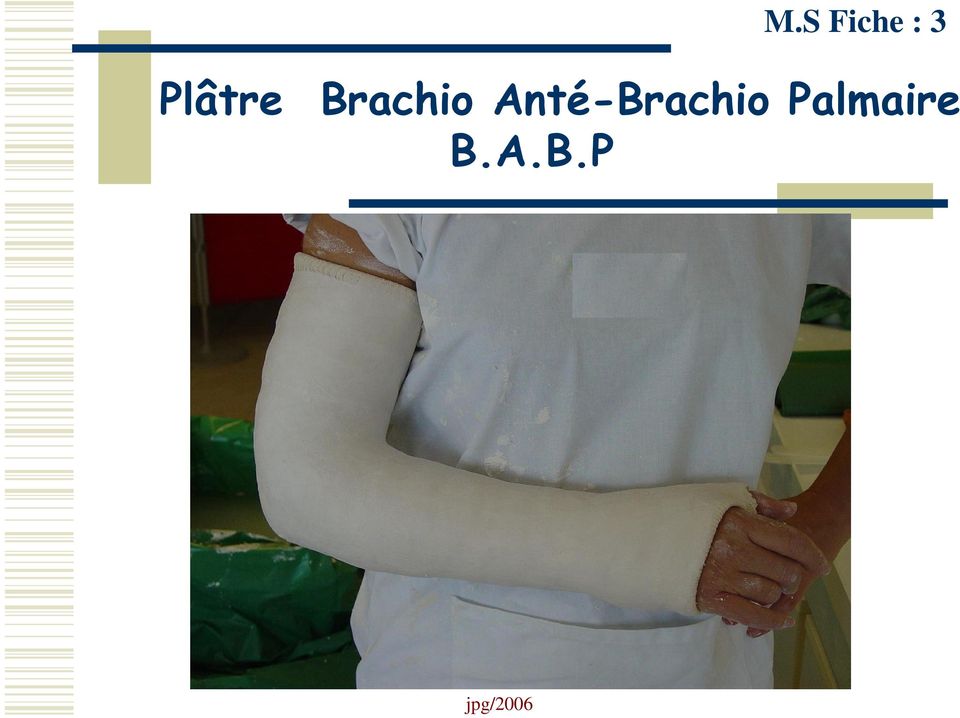 IX-LE TRAITEMENT               Traitement chirurgical.
*Fait appel à l’ostéosynthése.
*La reduction anatomique se fait à ciel ouvert on 
utilisant un abord antéro externe pour le radius et 
postéro intérne pou l’ulna.

*La stabilisation se fait dans la majorité des cas par 
deux plaques visséees en prenat 3 vis de part et 
d’autre du foyer de fracture.

*L’embrochage centro médullaire pour l’ulna peut  etre
utilisé voir mieux, le clou  vérrouillé de LE FEVRE.
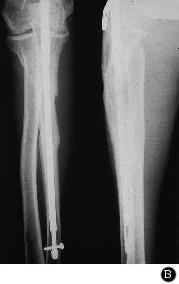 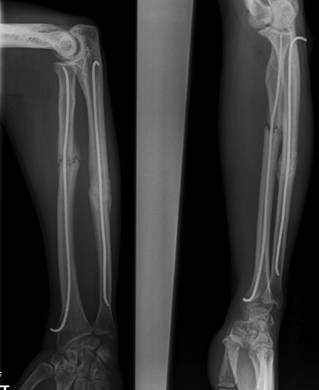 TRAITEMENT CHIRURGICAL CHEZ L’ADULTE
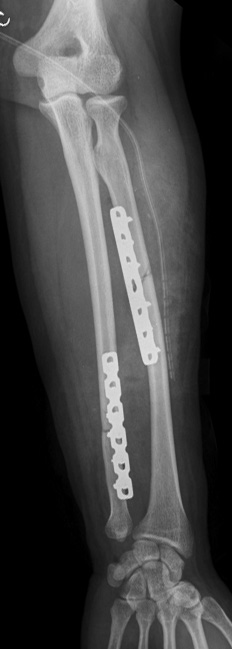 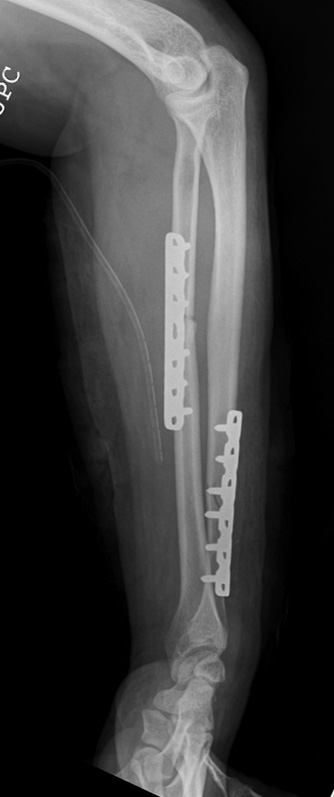 Gold Standard 
 2 Plaques régides
Symposium SOFCOT 2004
TRAITEMENT CHIRURGICAL CHEZ L’ENFANT
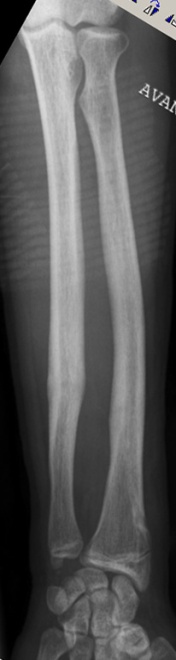 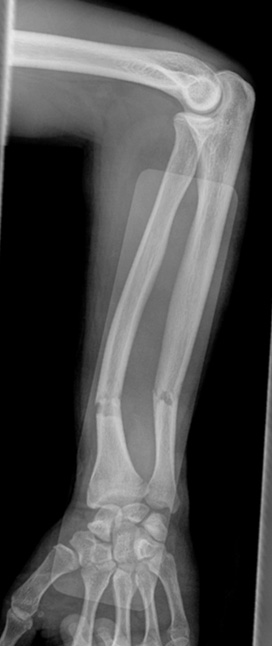 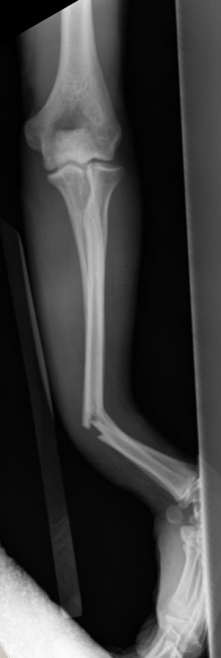 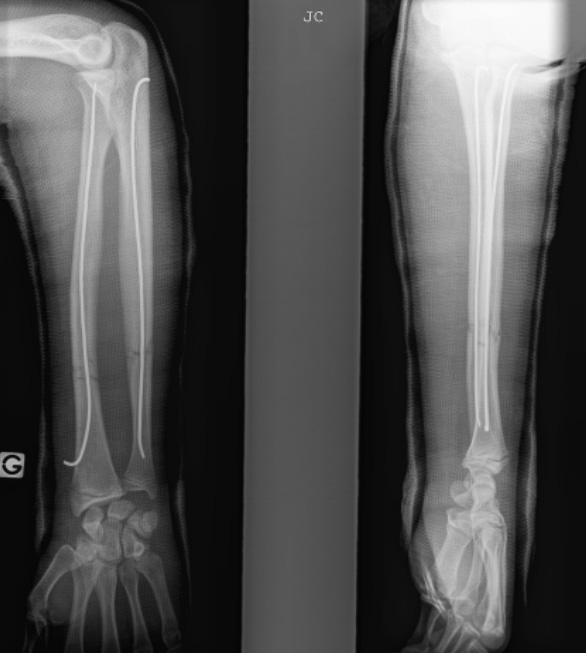 Gold Standard 

 2 broches

	Symposium SOFCOT 2004
[Speaker Notes: Malgaigne cite les luxations du carpe dans son traité des farctues et luxartions avant la radiographie]
IX-LE TRAITEMENT     Traitement chirurgical.
X-Conclusion
*Fractures de l’avant-bras sont fréquentes.
*La difficulté est le rétablissement de la longueur
*La raideur en prono-supination est fréquente
*Les complications ne sont pas exceptionnelles:
    Les pseudarthroses sont souvent des erreurs 
techniques
      Les cals vicieux et les synostoses sont  des défis chirurgicaux
merci